Литературное чтение 3 классУМК «Школа России»
КВН 
Обобщающий урок 
по Iчасти учебника
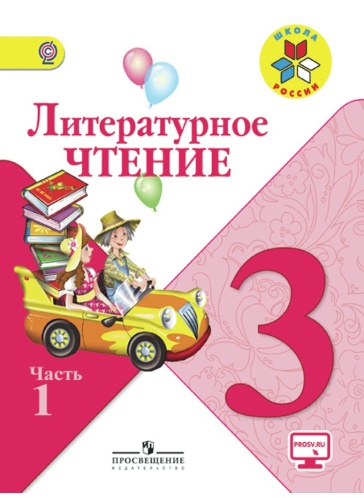 Задания для игры:
Конкурс 1
Литературная викторина
Конкурс 2
Угадайте сказочного героя
Конкурс 3
Работа с пословицами
Конкурс 4
Из истории книг на Руси
Конкурс 5
Разгадайте кроссворд
Конкурс 6 Инсценировка
Желаю удачи!
Конкурс 1. Литературная  викторина
- Согласны ли вы с тем, что …
Л.Н.Толстой является автором «Алёнушкиных сказок»?

рыбак и его жена – герои сказки о золотой рыбке?

Ленивица – героиня русской народной сказки?

произведение В.М.Гаршина «Лягушка-путешественница» – это сказка о животных?

В.Ф.Одоевский написал сказку «Морозко»?

братец Иванушка превратился в козлёночка, перекинувшись три раза через голову?
ДА
НЕТ
ДА
НЕТ
ДА
НЕТ
ДА
НЕТ
ДА
НЕТ
ДА
НЕТ
Конкурс 2. Кому из сказочных героев принадлежат эти слова?
Я заехала к вам посмотреть, как вы живёте… Я пробуду у вас до весны, пока не вернутся мои утки, которых я отпустила.
Спасибо тебе, умная ты девочка, хорошо ты меня, старика, утешила, и я у тебя в долгу не останусь.
Не печалься, ступай себе с Богом,
Так и быть: изба вам уж будет.
Слушайте вы, трусы! Слушайте и смотрите на меня. Вот я сейчас покажу вам одну штуку. Я… я… я…
Дайте мне лукошко, я хоть в лес пойду – грибов наберу!
Алёнушка, сестрица моя!
Выплынь, выплынь на бережок.
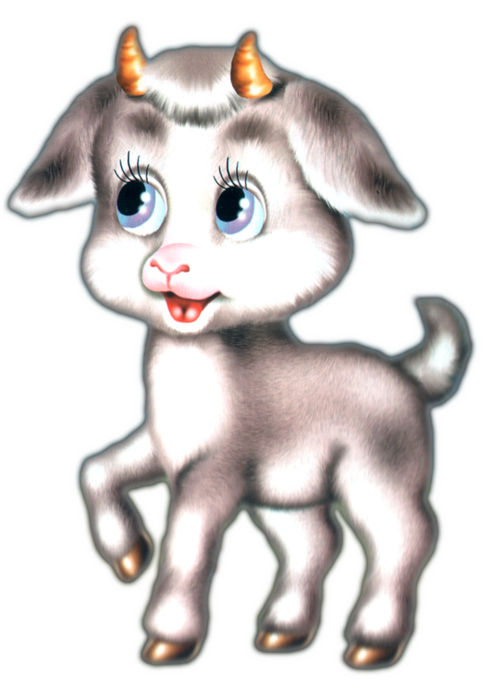 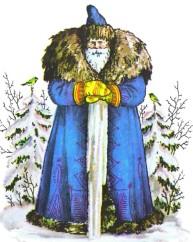 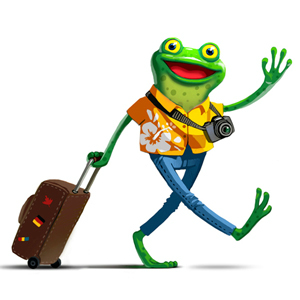 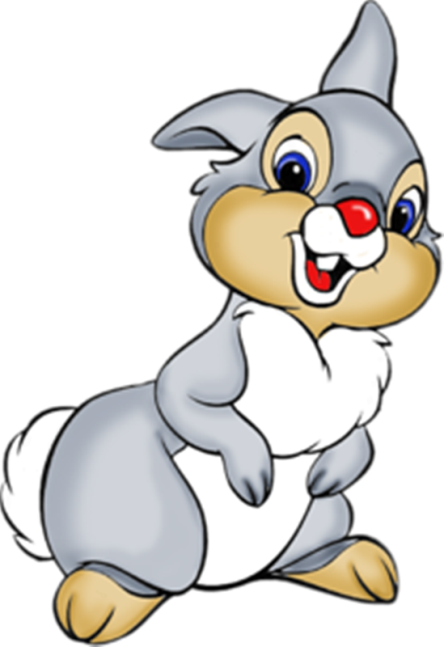 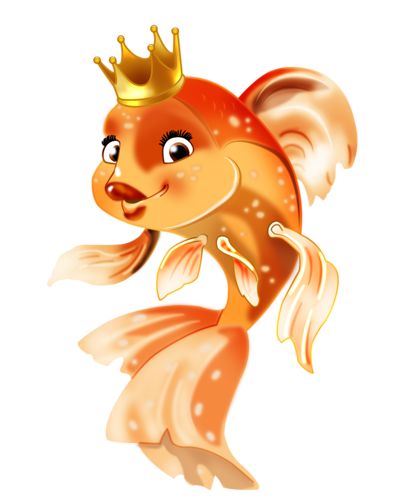 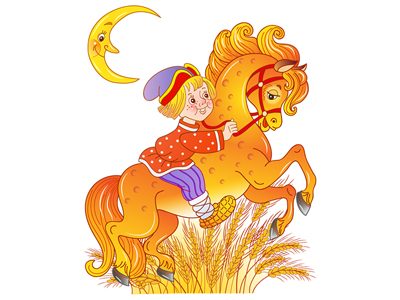 На каждую кнопку нажимай 3 раза.
1
2
3
4
5
6
Конкурс 3. Соедини начало и конец пословиц. 
К кому из героев прочитанных сказок их можно отнести?
Смелость
всё перетрут.
Смелый приступ –
такова и награда.
Терпенье и труд
города берёт.
Чтобы проверить себя, нажми на начало пословицы.
Какова работа,
половина победы.
Конкурс 4. Из истории книг на Руси.
Рукописные книги
Какие книги были в Древней Руси?
Учёные монахи
Кто писал рукописные книги?
«Повесть временных лет»
Как называется повесть об истории Руси?
Нестор, монах Киево-Печерского монастыря
Кто написал «Повесть временных лет»?
Иван Фёдоров
Как звали первопечатника?
Царь Иван Васильевич Грозный
Кто из царей приказал строить государев печатный двор?
(Чтобы проверить себя, нажми на карточку с вопросом.)
Конкурс 5. Разгадайте кроссворд. Объясните, почему авторов художественных произведений ещё называют  …  слова.
(Чтобы появилось задание, нажмите на цифру. Чтобы проверить себя, опять нажмите на цифру.)
1
Б
А
Б
А
Р
И
Х
А
2
Р
Т
У
Т
И
3
В
Л
А
Д
Ы
Ч
И
Ц
А
4
В
О
Л
К
А
5
Ж
У
Р
Ч
И
Т
6
С
Т
У
Д
Е
Н
Е
Ц
7
П
Р
И
С
К
А
З
К
И
8
П
Р
У
Т
И
К
8. Благодаря какому предмету лягушка из сказки В.М.Гаршина смогла отправиться в путешествие?
3. Кем не стала старуха в сказке о золотой рыбке?
2.  Мороз Иванович подарил Ленивице кусок …?
5. «А уж речь-то говорит, словно реченька …»?
1. Как звали сватью бабу из сказки А.С.Пушкина?
7. С чего начинаются «Алёнушкины сказки»?
6. Куда уронила ведро Рукодельница?
4. Кого испугал храбрый Заяц?
Конкурс 6.  Инсценирование
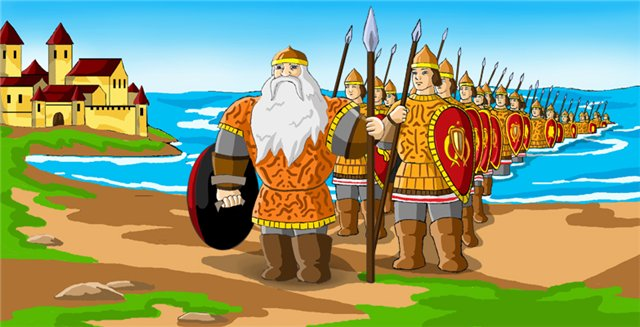 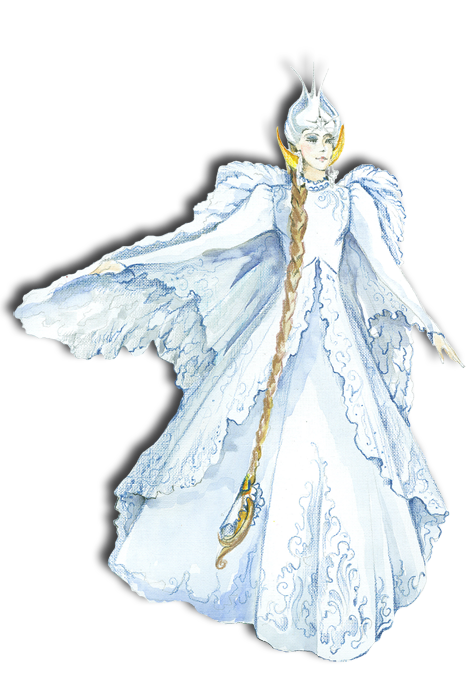 Ребята! Выберите любое прочитанное произведение из этого учебника, приготовьте инсценировку. Другая команда должна узнать его.
Ссылки на интернет-ресурсы
http://img.pngpicture.com/content/files/clipart/3/electronics-tablet/28396-1.png 
http://s2.pic4you.ru/allimage/y2013/08-05/12216/3684859.png 
http://s2.pic4you.ru/allimage/y2013/08-05/12216/3684860.png 
http://www.2fons.ru/pic/201407/2560x1440/2fons.ru-41647.jpg 
http://www.technicalbulls.com/wp-content/uploads/2016/07/book-stack-and-ipad-1200w-600x569.png
Шаблон выполнен
учителем иностранного языка
МОУ СОШ №1 г. Камешково
Шахториной О. В.
http://www.lirov.ru/images/httprevision.ruimagesauthors18646JVXWGwzJ3ct.png  – лягушка
https://4.bp.blogspot.com/-yoUFS7L0sXw/V0UdwafYhPI/AAAAAAAFoig/An8O9_p5DL83fWkdrX9uO2sumTRlZ08qACLcB/s1600/ANIMALES%2B%2528CONEJOS%2BY%2BLIEBRES%2529%2B%252852%2529.png  – заяц
http://www.ollelukoe.ru/images/stories/odoewskii/morozyvanovych/16.jpg  – Мороз
https://tale-for-child.com/uploads/tale/2016/03/672c8dcb22cb6e2bf984216dabf42eab.jpg  – конек
http://www.playcast.ru/uploads/2015/04/22/13278138.png  – рыбка
http://img1.liveinternet.ru/images/attach/c/0/119/168/119168873_.png  – козленок
 http://www.lukomorie-musical.ru/multimedia/eskizi/lebed.png - царевна
https://otvet.imgsmail.ru/download/u_fdbf98c56ff4c0691f344cb3be899a53_800.png - богатыри
Источники:
Учебник «Литературное чтение. Часть I», издательство «ПРОСЕЩЕНИЕ», УМК «Школа России», стр.212-213
С.В.Кутявина «Поурочные разработки по литературному чтению  в 3 классе» к УМК «Школа России»  Л.Ф.Климановой и др., стр.213-214